Name of animal
Animal classification: reptile   amphibian   mammal    bird    fish

Where it lives: 
Adaptations that help it live in this climate:


What it eats:
Adaptations that help my animal find food:


My animal’s natural predators: 
Adaptations that help my animal avoid these predators:
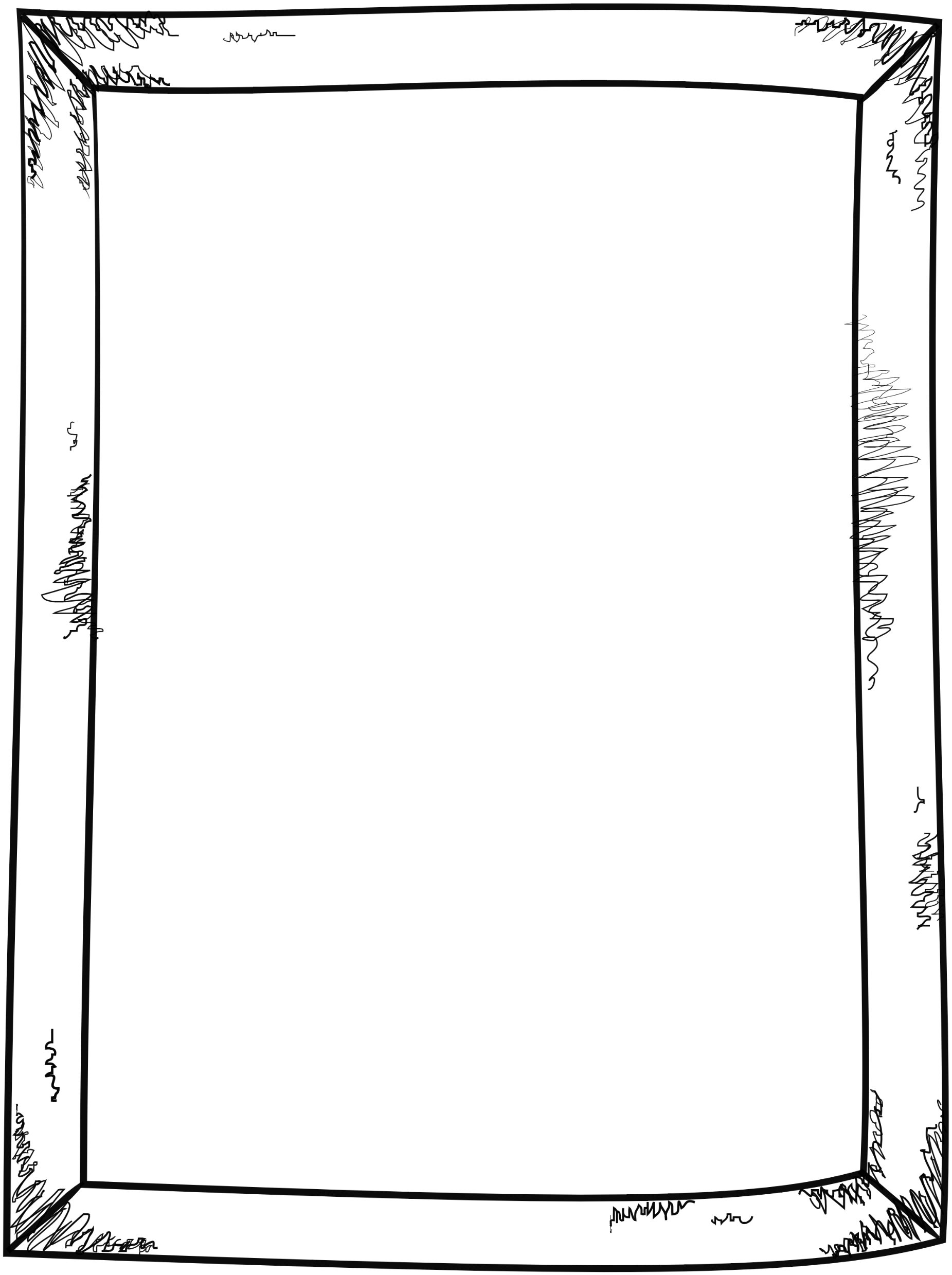 My animal in its ecosystem.